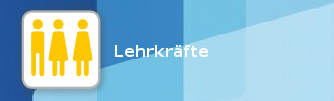 Erfassen von Lehrkräften für die Meldung zur Unterrichtssituation im ASV/ASD-Neuverfahren

Mehrere Dienstverhältnisse und mehrere Dienststellen
Stand: 01. Juli 2018
Übersicht
Fall 1: LK an 1 Dienststelle mit 1 Dienstverhältnis

Auch für LK mit nur einem Dienstverhältnis und einer Dienststelle kann es zunächst in ASD mehrere Dienstverhältnisse geben, wenn die Lehrkraft in VIVA oder RELIS geführt wird. In solchen Fällen muss ASD entscheiden, ob es sich bei dem von ASV gelieferten Dienstverhältnis um das von VIVA bzw. RELIS übermittelte oder um eine Nebentätigkeit handelt. 
Hierfür verwendet ASD die Attribute Rechtsverhältnis, Dienstherr, Hauptdienststelle und das Schuljahr, weshalb diese Merkmale von der Schule unbedingt übereinstimmend mit VIVA bzw. RELIS gemeldet werden müssen.
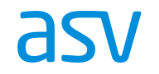 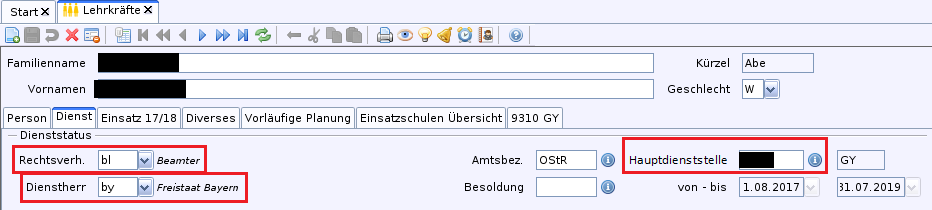 Fall 1: LK an 1 Dienststelle mit 1 Dienstverhältnis

Der Beschäftigungsumfang ist auf dem Reiter Einsatz <SJ> einzugeben. In manchen Fällen, abhängig von Lehramt und Schulart (Reiter Dienst), kann die UPZ einer VZ-LK in ASV auch automatisch berechnet werden.
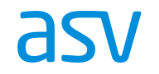 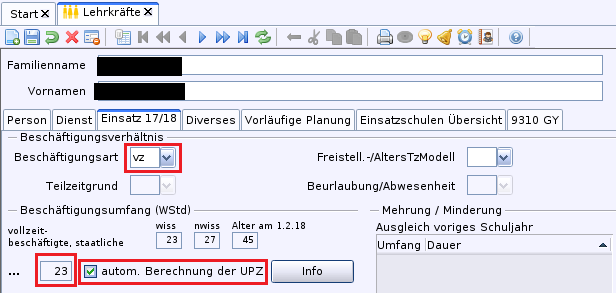 Fall 1: LK an 1 Dienststelle mit 1 Dienstverhältnis

Auf der ASD-Maske US 01 50 wird für die Schulaufsicht eine Soll-UPZ angezeigt, die mit der Summe der von der Schule gemeldeten Stunden abgeglichen wird. Diese Soll-UPZ wird von ASD bei Vollzeit-LK anhand der gemeldeten wissenschaftlichen und nichtwissenschaftlichen Stunden und der Schulart berechnet, bei TZ-LK aus VIVA bzw. RELIS übernommen.
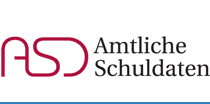 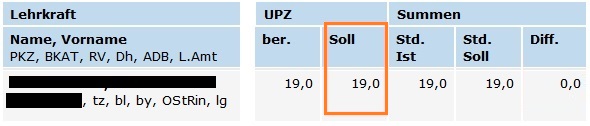 
Fall 1: LK an 1 Dienststelle mit 1 Dienstverhältnis

Stimmen die Meldungen aus VIVA bzw. RELIS und aus ASV überein, so ergibt sich in ASD folgendes Bild:
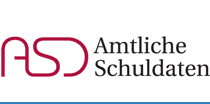 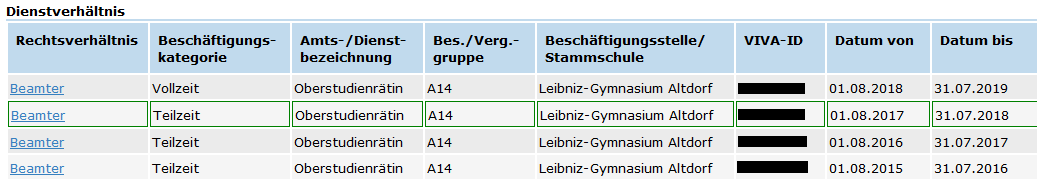 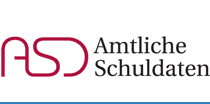 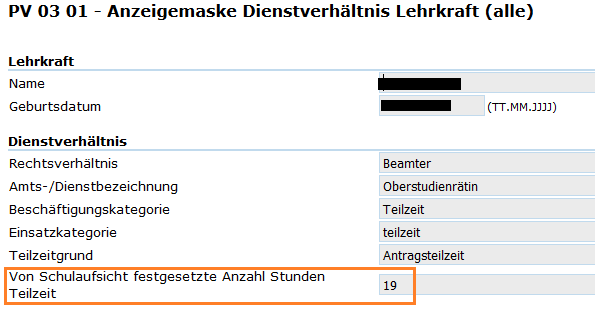 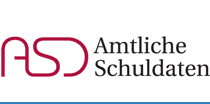 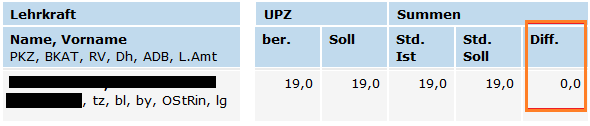 Fall 1: LK an 1 Dienststelle mit 1 Dienstverhältnis

Bilanzfehler können trotz korrekter Erfassung durch die Schule u. a. entstehen, 

wenn sich Stammschule oder Rechtsverhältnis der LK ändern und dies in VIVA noch nicht erfasst ist.
wenn der Teilzeitstundenumfang in VIVA nicht korrekt eingetragen ist.
wenn sich die LK in der Freistellungsphase des Altersteilzeitmodells befindet.
wenn sich die LK in Mutterschutz befindet.

In solchen Fällen verhindern Bilanzfehler eine schulaufsichtliche Freigabe nicht.
Hauptdienstverhältnis innerhalb eines DSS

Grundsätzlich sind für eine LK in einem DSS nur diejenigen Dienst-verhältnisse zu erfassen, die ganz oder teilweise in diesem DSS abgeleistet werden. Insbesondere berichtet jede Schule mit eigenem DSS nur über diejenigen Dienstverhältnisse einer LK, die sie selbst betreffen.

Auf den Reitern Dienst und Einsatz <SJ> im Lehrermodul in ASV können lediglich zu einem Dienstverhältnis der LK innerhalb des DSS Angaben gemacht werden:







In der Regel ist hier das Dienstverhältnis mit dem größten Beschäftigungs-umfang einzutragen, wobei VIVA- oder RELIS-Dienstverhältnisse Vorrang haben. Dieses Dienstverhältnis wird als Hauptdienstverhältnis innerhalb des DSS (im Folgenden kurz Hauptdienstverhältnis) bezeichnet.
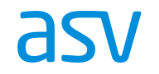 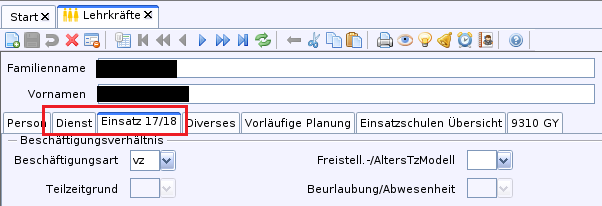 Fall 2: LK an 1 Dienststelle mit 2 Dienstverhältnissen

In ASV werden auf dem Reiter Dienst Angaben zum Hauptdienstverhältnis gemacht.
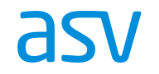 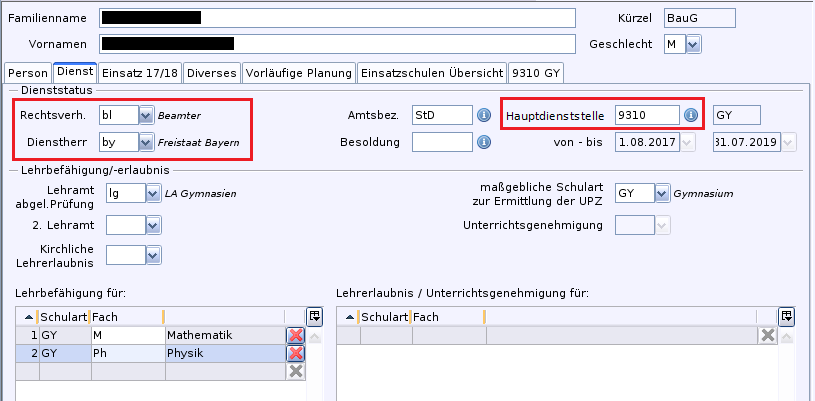 Fall 2: LK an 1 Dienststelle mit 2 Dienstverhältnissen

Als Beschäftigungsumfang ist auf dem Reiter Einsatz <SJ> die UPZ des Hauptdienstverhältnisses anzugeben.
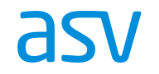 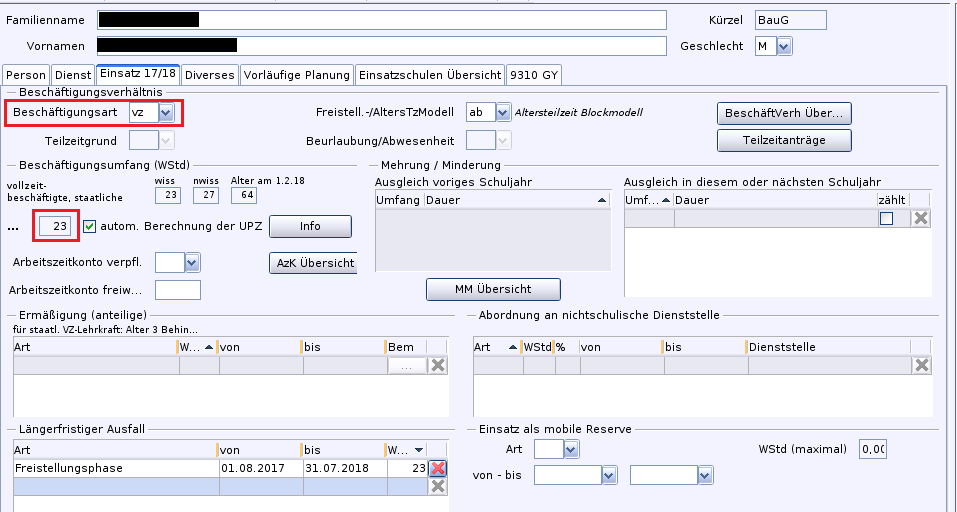 Fall 2: LK an 1 Dienststelle mit 2 Dienstverhältnissen

Personenbezogene Herkunfts- und Verbrauchsstunden des zweiten Dienstverhältnisses sind nicht zu melden. Die Summe der dienststellenbezogenen Verbrauchsstunden aus dem zweiten Dienstverhältnis wird in das Feld Nebentätigkeit auf dem Reiter <SNR> eingetragen, …
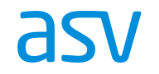 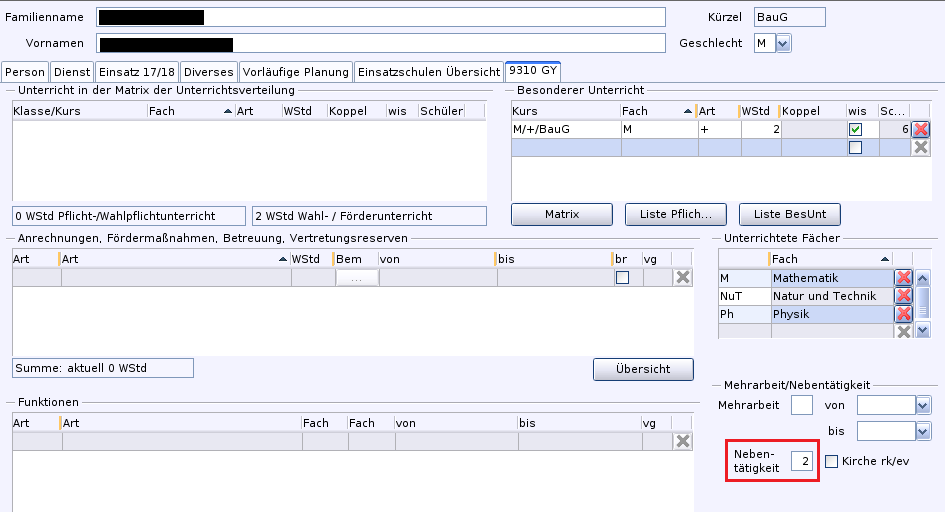 Fall 2: LK an 1 Dienststelle mit 2 Dienstverhältnissen

… so dass die Stundenbilanz der LK ausgeglichen ist.
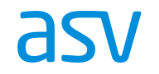 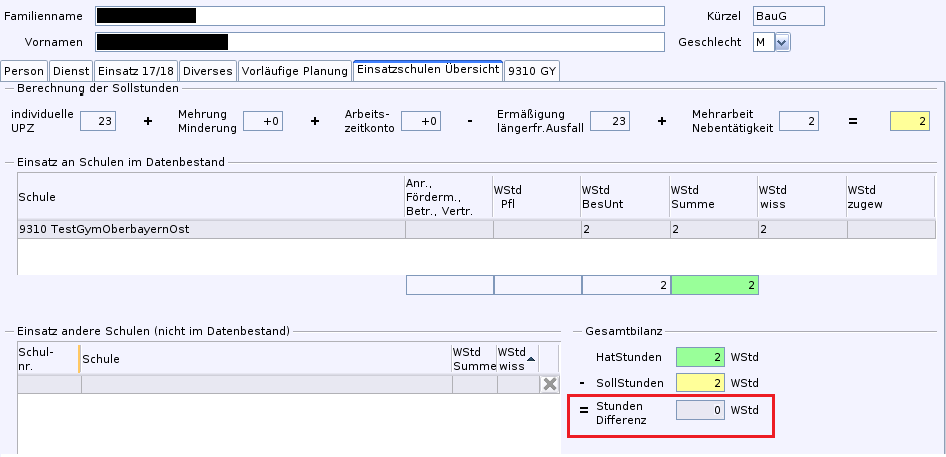 Fall 2: LK an 1 Dienststelle mit 2 Dienstverhältnissen

Bei korrekter Meldung ergibt sich in ASD folgendes Bild:
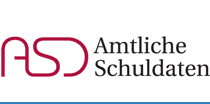 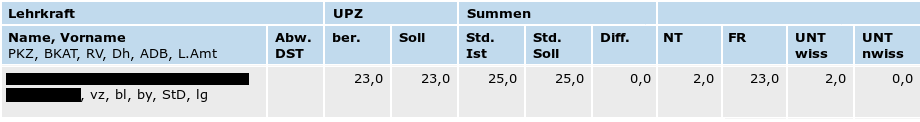 
Hauptdienststelle des Dienstverhältnisses

Ist eine Lehrkraft im Rahmen eines Haupt- oder eines Nebentätigkeits-dienstverhältnisses an mehreren Dienststellen eingesetzt, so ist eine der Dienststellen als „Hauptdienststelle des Dienstverhältnisses“ zu bestimmen.

Bei staatlichen Lehrkräften ist die Hauptdienststelle für das Hauptdienstverhältnis die Stammschule der Lehrkraft.

Bei Nebentätigkeitsdienstverhältnissen einer staatlichen Lehrkraft und bei allen Dienstverhältnissen nichtstaatlicher Lehrkräfte ist als Hauptdienststelle des Dienstverhältnisses die Schule anzugeben, an der die Lehrkraft im Rahmen dieses Dienstverhältnisses überwiegend eingesetzt ist.
Fall 3a: LK an 2 Dienststellen mit gemeinsamem 
              DSS, 1 Dienstverhältnis

Die Hauptdienststelle pflegt in ASV die ersten drei Reiter im Modul Lehrkräfte und trägt alle personenbezogenen Herkunfts- und Verbrauchsstunden ein. Als Beschäftigungsumfang ist die volle UPZ anzugeben (also einschließlich EAS-Stunden):
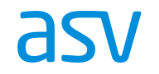 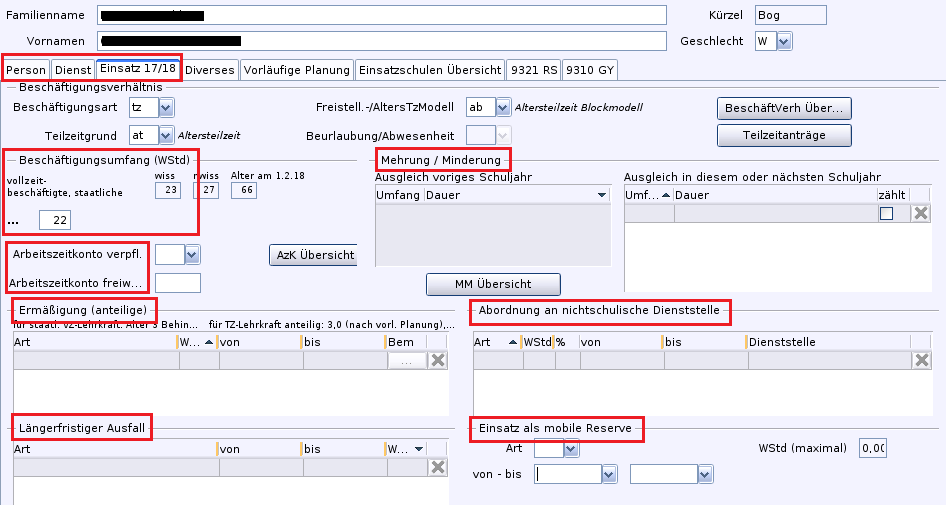 Fall 3a: LK an 2 Dienststellen mit gemeinsamem 
              DSS, 1 Dienstverhältnis

Sie erfasst auf dem Reiter Einsatz <SJ> die zweite Einsatzschule der LK …






… oder die Einsatzschule legt die LK selbst an.
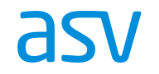 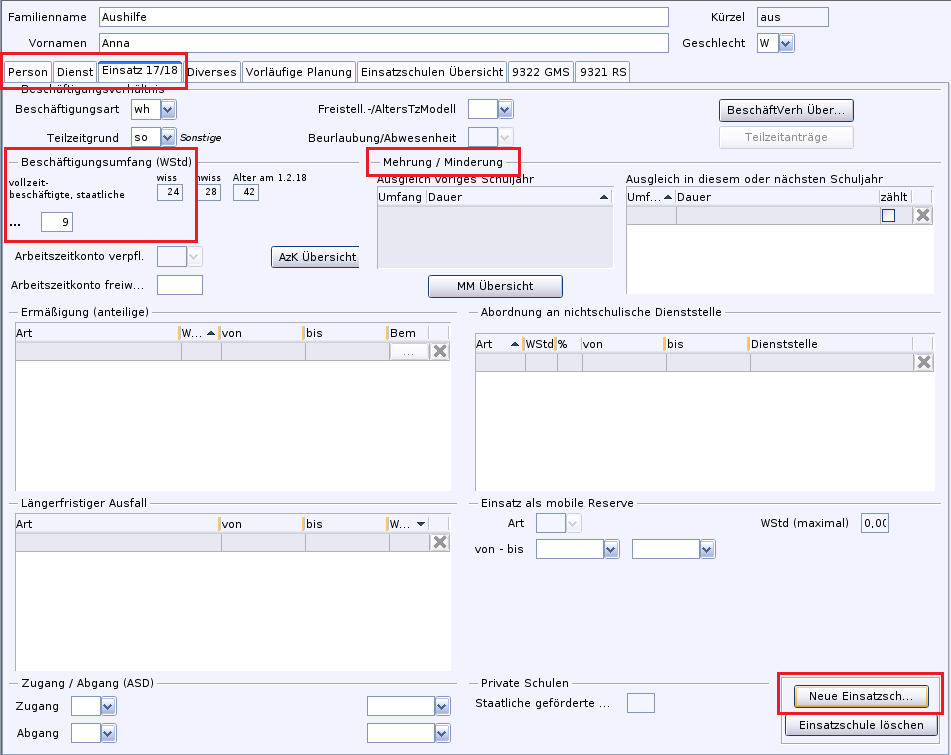 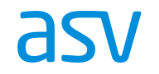 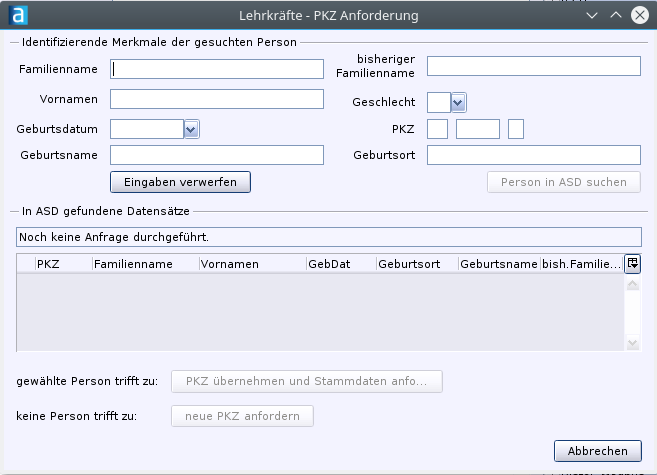 Fall 3a: LK an 2 Dienststellen mit gemeinsamem 
              DSS, 1 Dienstverhältnis

Den Reiter <SNR> pflegt jede Dienststelle selbst. Das Feld Nebentätigkeit bleibt leer.
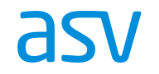 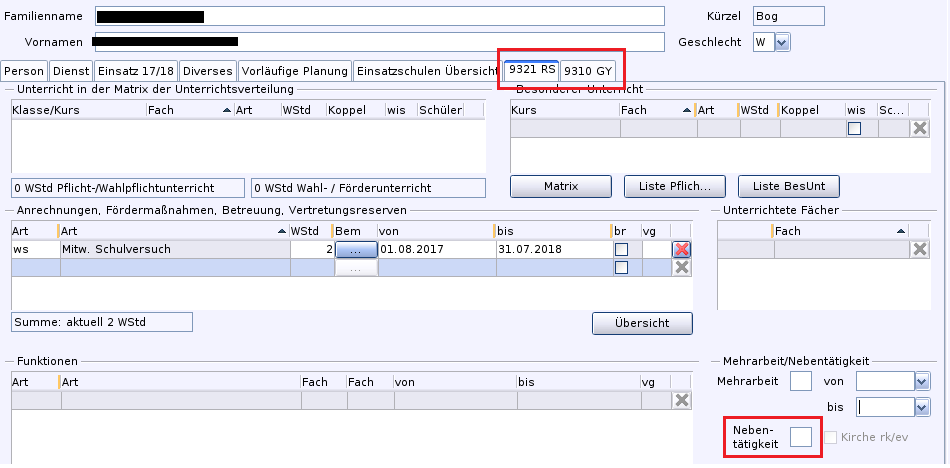 Fall 3a: LK an 2 Dienststellen mit gemeinsamem 
              DSS, 1 Dienstverhältnis

Auf dem Reiter Einsatzschulen Übersicht werden die beiden Dienststellen unter Einsatz an Schulen im Datenbestand angezeigt. Durch die Einträge beider Schulen ist die Stundenbilanz der LK ausgeglichen.
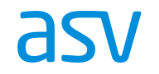 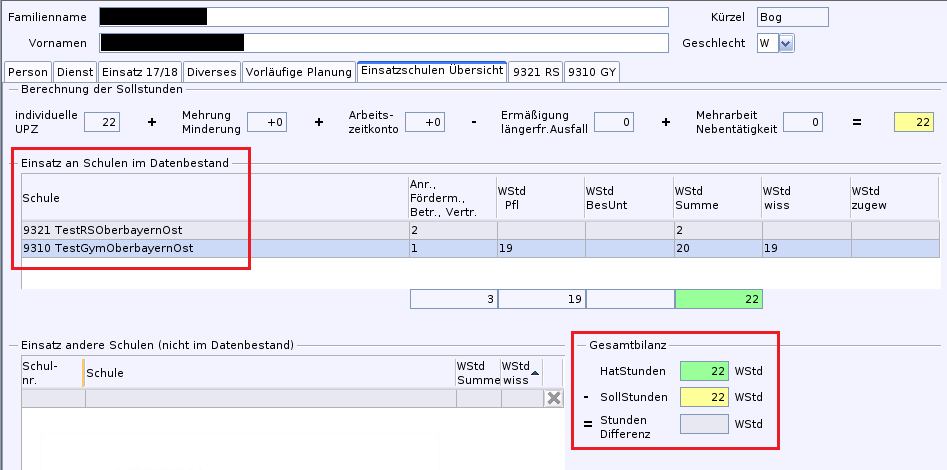 Fall 3a: LK an 2 Dienststellen mit gemeinsamem 
              DSS, 1 Dienstverhältnis

Nach korrekter Meldung beider Schulen ergibt sich in ASD folgendes Bild:

SNR 9310






SNR 9321
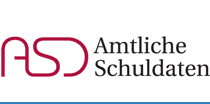 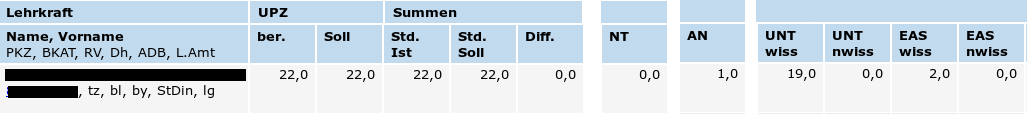 
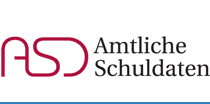 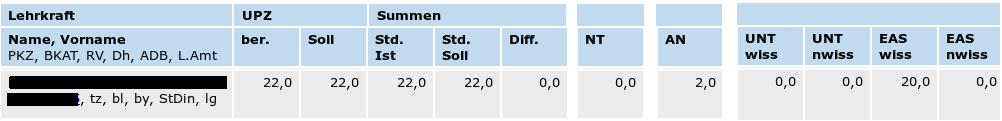 
Fall 3b: LK an 2 Dienststellen ohne gemeinsamen
              DSS, 1 Dienstverhältnis

Beide Schulen pflegen in ASV die ersten zwei Reiter überein-stimmend. Insbesondere ist darauf achten, dass beide Schulen dieselbe Schule als Hauptdienststelle eintragen:
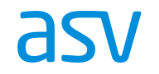 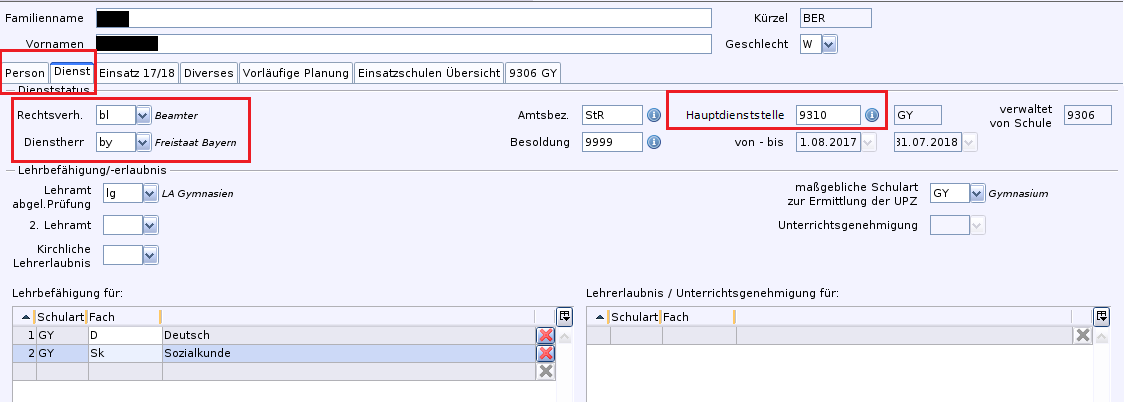 Fall 3b: LK an 2 Dienststellen ohne gemeinsamen
              DSS, 1 Dienstverhältnis

Die Hauptdienststelle trägt auf dem Reiter Einsatz <SJ> alle personenbezogenen Herkunfts- und Verbrauchsstunden ein:
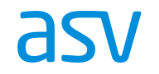 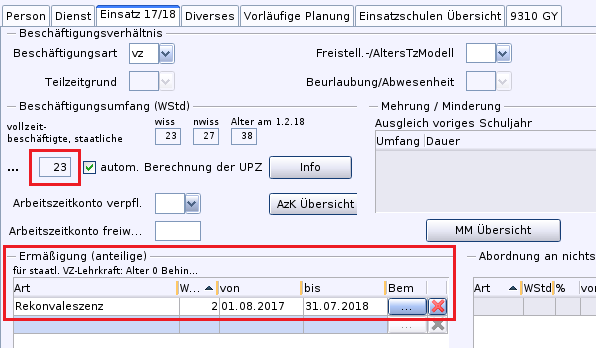 Fall 3b: LK an 2 Dienststellen ohne gemeinsamen
              DSS, 1 Dienstverhältnis

Auf dem Reiter Einsatzschulen Übersicht erfasst sie die Höhe der wissenschaftlichen und nichtwissenschaftlichen EAS-Stunden und die zweite Dienststelle:
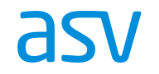 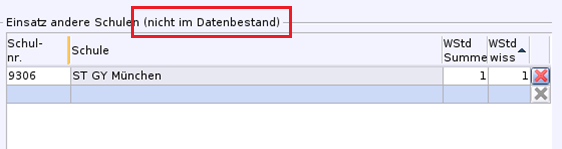 Fall 3b: LK an 2 Dienststellen ohne gemeinsamen
              DSS, 1 Dienstverhältnis

Die zweite Schule muss personenbezogene Lehrerstunden nicht extra ausweisen, sondern lediglich den Beschäftigungsumfang übereinstimmend mit der Hauptdienststelle angeben…
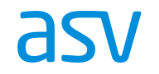 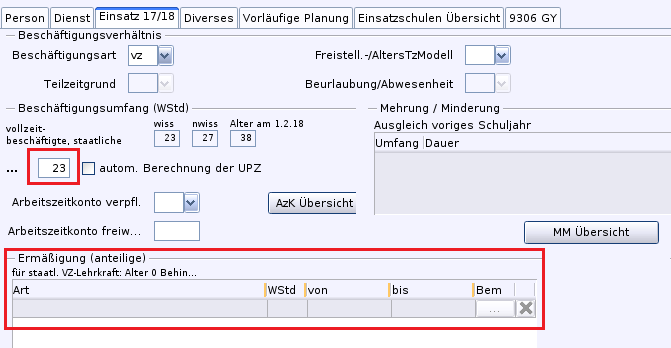 Fall 3b: LK an 2 Dienststellen ohne gemeinsamen
              DSS, 1 Dienstverhältnis

… und die LK über die EAS-Stunden ausgleichen:
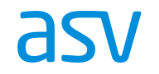 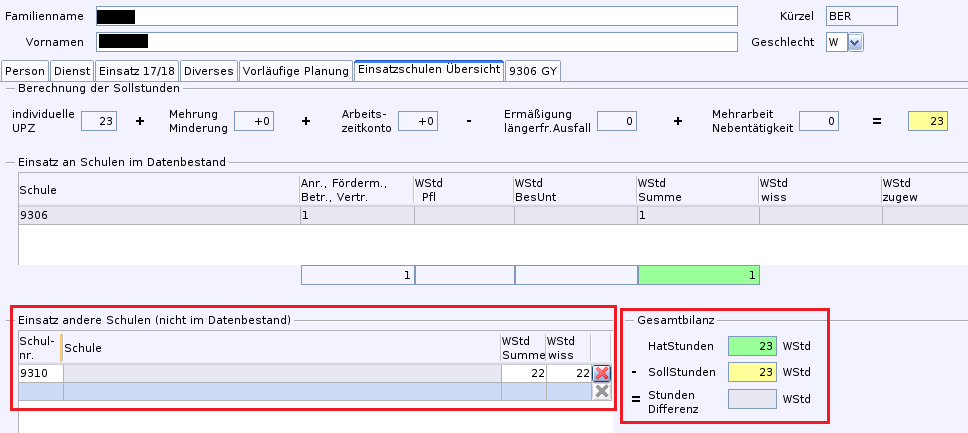 Fall 3b: LK an 2 Dienststellen ohne gemeinsamen
              DSS, 1 Dienstverhältnis

Solange nur eine Schule übermittelt hat, ist die LK in ASD nicht ausgeglichen. Erst nach Meldung beider Schulen ergibt sich auf der Maske US 01 50 ein konsistentes Bild:

SNR 9306








SNR 9310
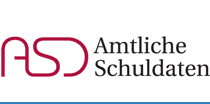 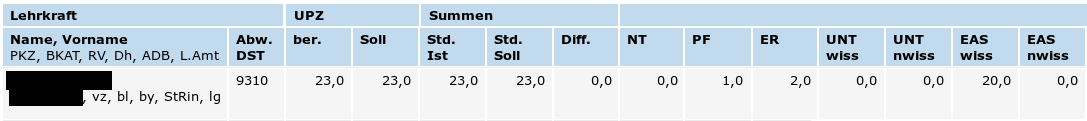 
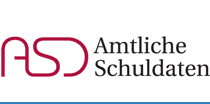 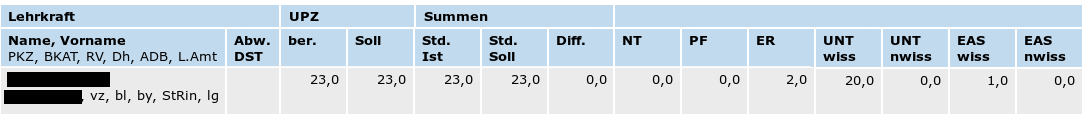 
Fall 3c: LK an 2 Dienststellen, 1 Schule
 	  meldet im Altverfahren, 1 Dienstverhältnis

Die ASD-Neu-Schule nimmt die Eintragungen in ASV wie im Fall 3b vor, trägt also auch den EAS der LK ein.

Ist sie die „zweite Schule“ des Dienstverhältnisses, so berichtet sie nicht über die Lehrerstunden MM, AZK, ERM, ABO, ABW und FRE, da diese personenbezogenen Stunden von der Hauptdienststelle im Altverfahren gemeldet werden. 

ASD zeigt die EAS-Stunden an der ASD-Alt-Schule auf der Maske 
US 01 50 in den letzten beiden Spalten an:
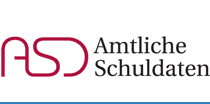 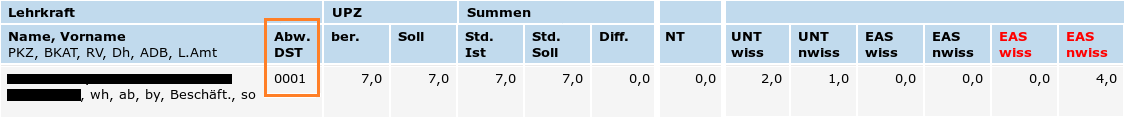 
Fall 4a: LK an 2 Dienststellen mit gemeinsamem 
             DSS, 2 Dienstverhältnisse

Auf den Reitern Dienst und Einsatz <SJ> werden die Daten des Hauptdienstverhältnisses erfasst:
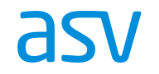 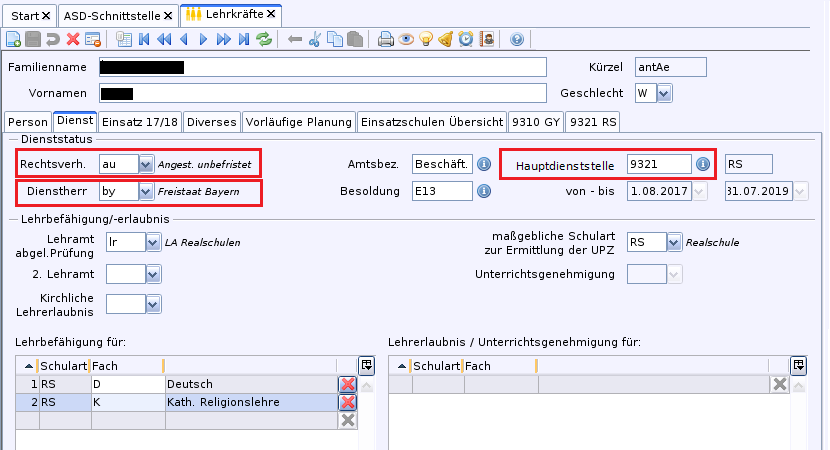 Fall 4a: LK an 2 Dienststellen mit gemeinsamem 
             DSS, 2 Dienstverhältnisse

Insbesondere ist als Beschäftigungsumfang die UPZ des Hauptdienstverhältnisses anzugeben (ohne Nebentätigkeitsstunden):
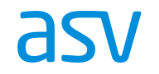 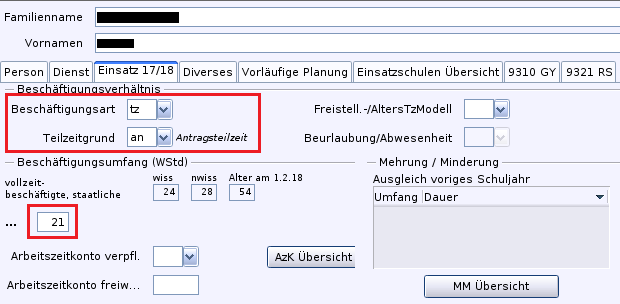 Fall 4a: LK an 2 Dienststellen mit gemeinsamem 
             DSS, 2 Dienstverhältnisse

Die zweite Schule pflegt nur den Reiter mit der eigenen Schulnummer. Sie trägt dort die dienststellenbezogenen Verbrauchsstunden ein und erfasst die Summe dieser Stunden als Nebentätigkeit:
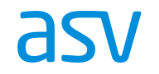 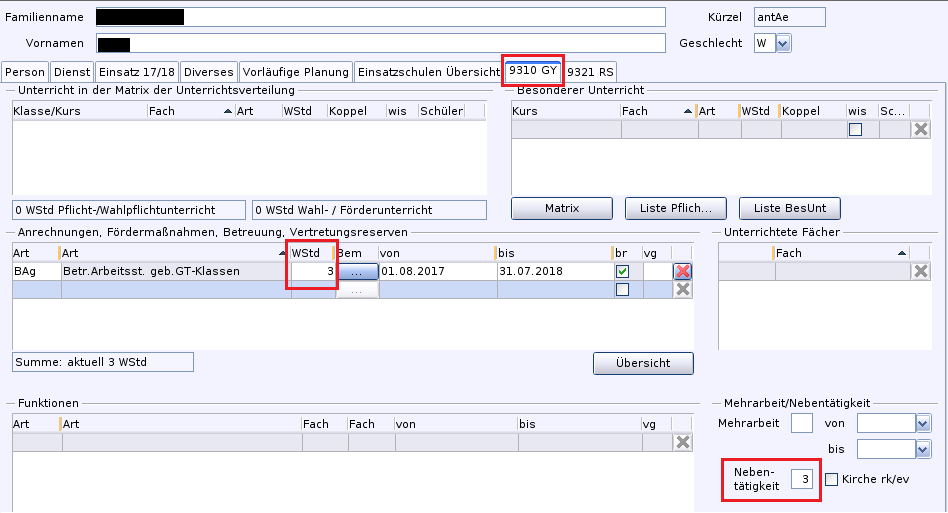 Fall 4a: LK an 2 Dienststellen mit gemeinsamem 
             DSS, 2 Dienstverhältnisse

Auf dem Reiter Einsatzschulen Übersicht werden die beiden Dienststellen unter Einsatz an Schulen im Datenbestand angezeigt.
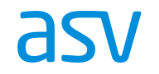 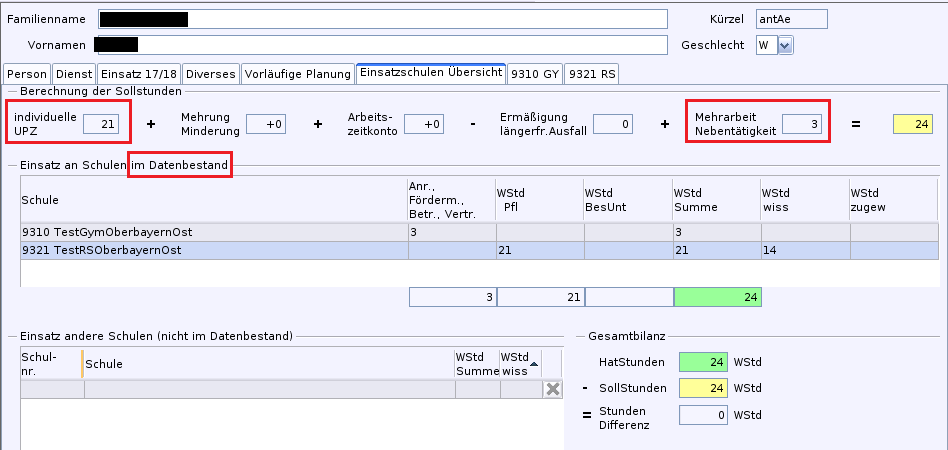 Fall 4a: LK an 2 Dienststellen mit gemeinsamem 
             DSS, 2 Dienstverhältnisse

Bei korrekter Meldung beider Schulen ergibt sich in ASD folgendes Bild:

SNR 9321







SNR 9310
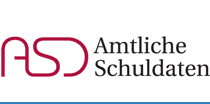 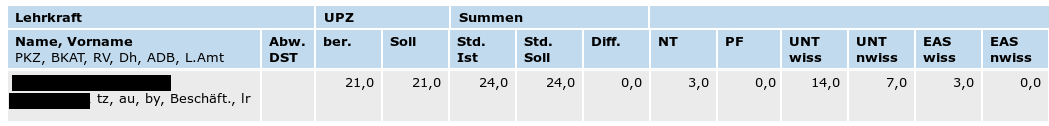 
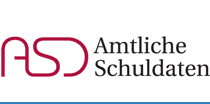 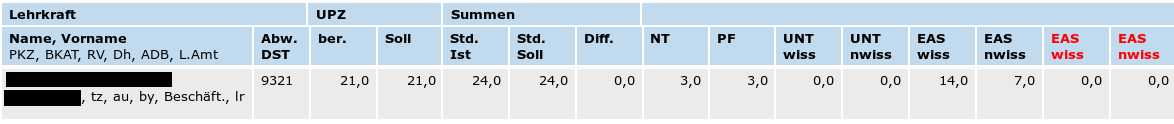 
Fall 4b: LK an 2 Dienststellen ohne gemeinsamen
              DSS, 2 Dienstverhältnisse

Beide Schulen pflegen in ASV die ersten drei Reiter entsprechend ihrer Dienstverhältnisse. Insbesondere trägt im Feld Hauptdienststelle jede Schule sich selbst ein.


SNR 9310                                                                         SNR 9306
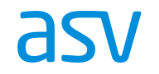 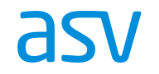 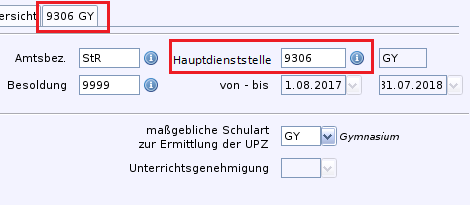 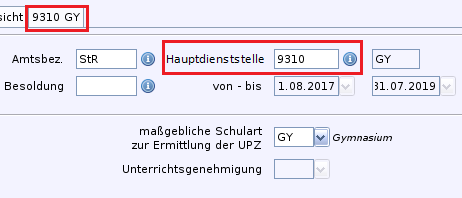 Fall 4b: LK an 2 Dienststellen ohne gemeinsamen
              DSS, 2 Dienstverhältnisse

Auf dem Reiter Einsatz <SJ> geben die Schulen jeweils die UPZ des sie betreffenden Dienstverhältnisses der Lehrkraft an:

SNR 9310                                                                         SNR 9306
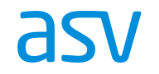 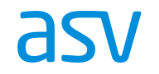 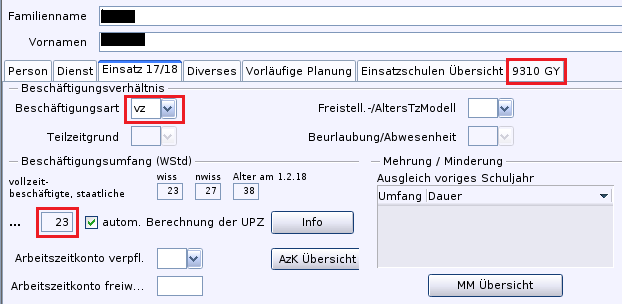 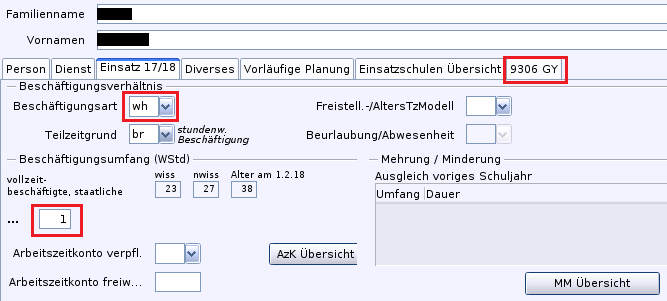 Fall 4b: LK an 2 Dienststellen ohne gemeinsamen
              DSS, 2 Dienstverhältnisse

Über die Tätigkeit an der jeweils anderen Schule ist nicht zu berichten:

 SNR 9306
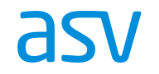 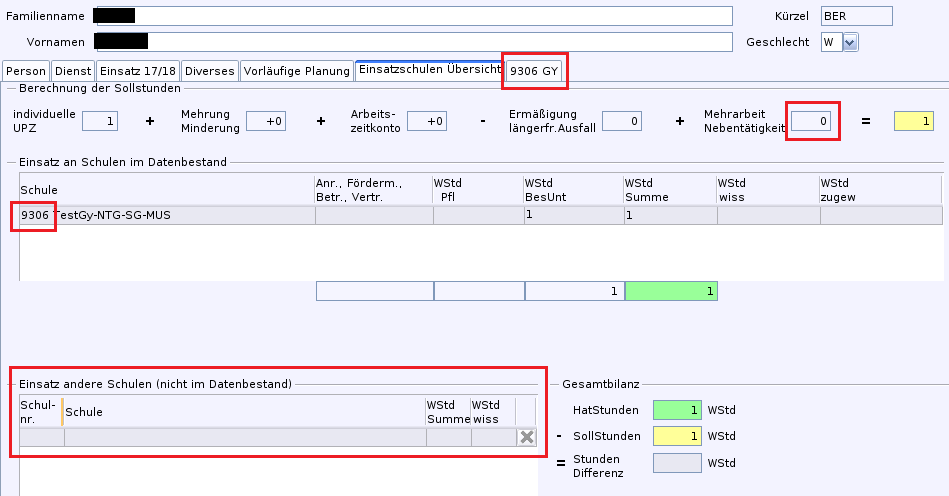 Fall 4b: LK an 2 Dienststellen ohne gemeinsamen
              DSS, 2 Dienstverhältnisse

ASD bestimmt nach Meldung beider Schulen eines der Dienst-verhältnisse zum Hauptdienstverhältnis der Lehrkraft und generiert entsprechend Nebentätigkeitsstunden. Die EAS-Stunden werden bei beiden Schulen angezeigt, obwohl sie nicht mit ASV gemeldet wurden.

SNR 9310







SNR 9306
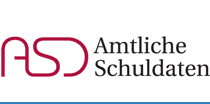 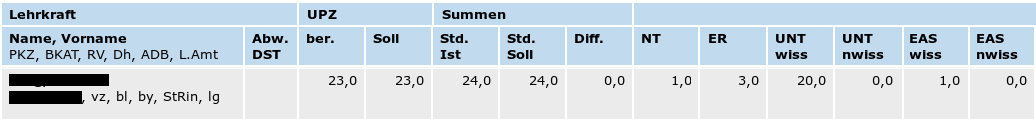 
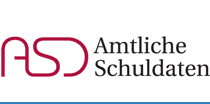 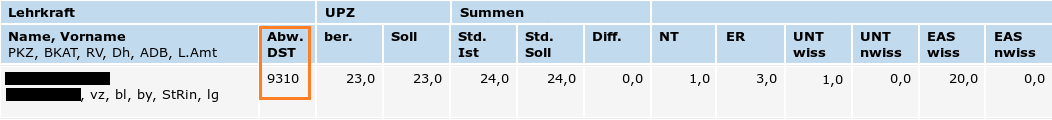 
Fall 4b: LK an 2 Dienststellen ohne gemeinsamen
              DSS, 2 Dienstverhältnisse

Beim Übernehmen der Lehrerdaten ist zu beachten, dass ASV derzeit beiden Schulen nur das Hauptdienstverhältnis der Lehrkraft in ASD zur Datenübernahme anbietet:
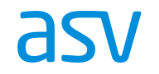 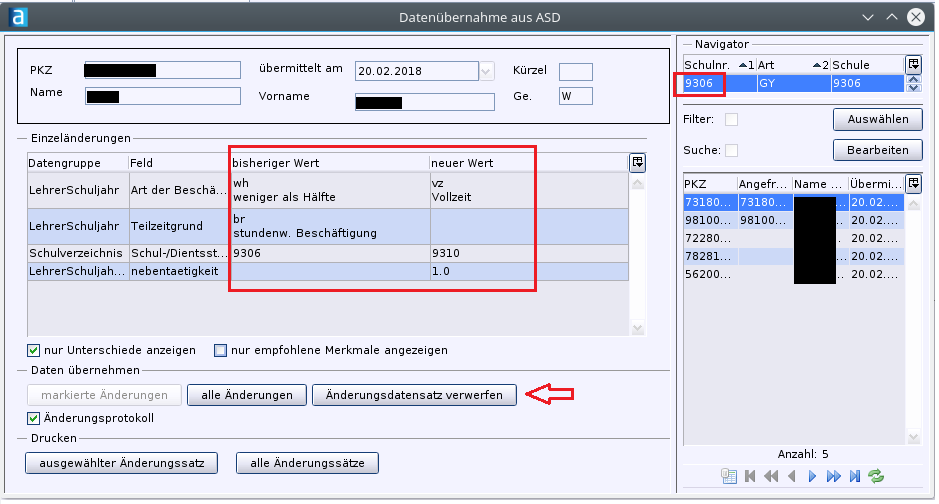 Fall 4c: LK an 2 Dienststellen, 1 Schule meldet im 
              Altverfahren, 2 Dienstverhältnisse
 
Die ASD-Neu-Schule pflegt die ersten drei Reiter im Lehrermodul in ASV entsprechend des für sie zutreffenden Dienstverhältnisses. Insbesondere trägt sie sich selbst im Feld Hauptdienststelle ein.

Den Einsatz an der ASD-Alt-Schule im Rahmen des zweiten Dienstverhältnisses meldet die ASD-Neu-Schule nicht.

Auf den ASD-Masken könnte ein Bilanzfehler entstehen, falls VIVA oder RELIS das ASD-Alt-Dienstverhältnis melden. Andernfalls ist eine solche LK in ASD nicht von einer LK mit nur einem Dienstverhältnis zu unterscheiden.
Herkunfts- und Verbrauchsstunden

Herkunft
UPZ	Unterrichtspflichtzeit	personenbezogen	Reiter Einsatz <SJ>
MM	Mehrung/Minderung	personenbezogen	Reiter Einsatz <SJ>
AZK	Arbeitszeitkonto	personenbezogen	Reiter Einsatz <SJ>
MA	Mehrarbeit	dienststellenbezogen	Reiter <SNR>
NT	Nebentätigkeit	dienststellenbezogen	Reiter <SNR>

Verbrauch
ABO	Abordnung (an nichtschulische DST)	personenbezogen	Reiter Einsatz <SJ>
ERM	Ermäßigung	personenbezogen	Reiter Einsatz <SJ>
ABW	Abwesenheit mit Dienstbezügen	personenbezogen	Reiter Einsatz <SJ>
FRE	Freistellungsphase	personenbezogen	Reiter Einsatz <SJ>
UNT	Unterricht	dienststellenbezogen	Reiter <SNR>
RES	Vertretungsreserve	dienststellenbezogen	Reiter <SNR>
PFB	Pflege, Förderung, Betreuung	dienststellenbezogen	Reiter <SNR>
ANR	Anrechnung	dienststellenbezogen	Reiter <SNR>
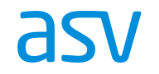 Die Summe der Herkunftsstunden pro Lehrkraft ist immer gleich der Summe der Verbrauchsstunden.